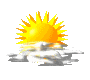 Русский 
язык
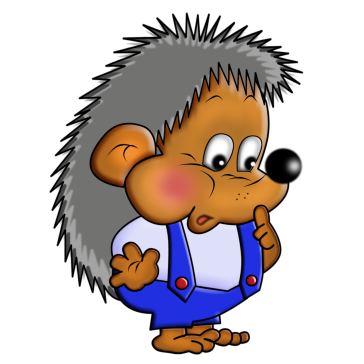 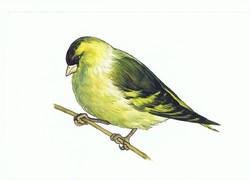 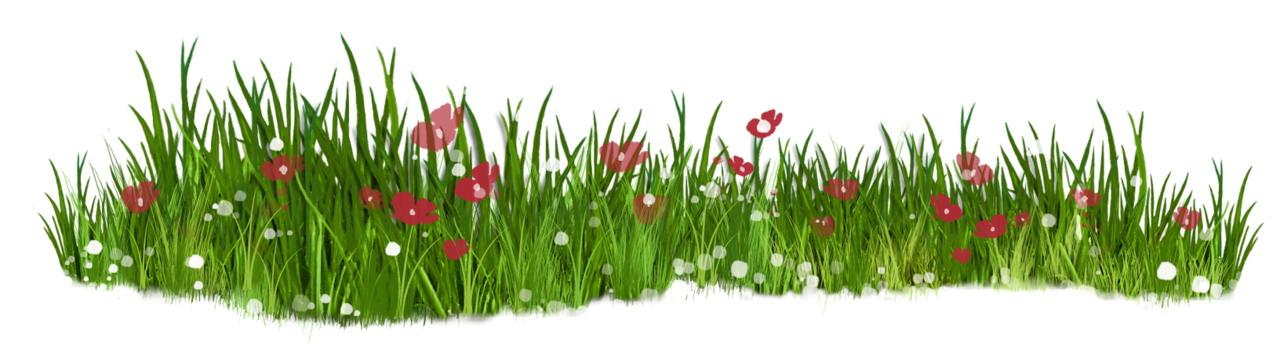 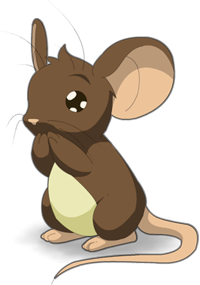 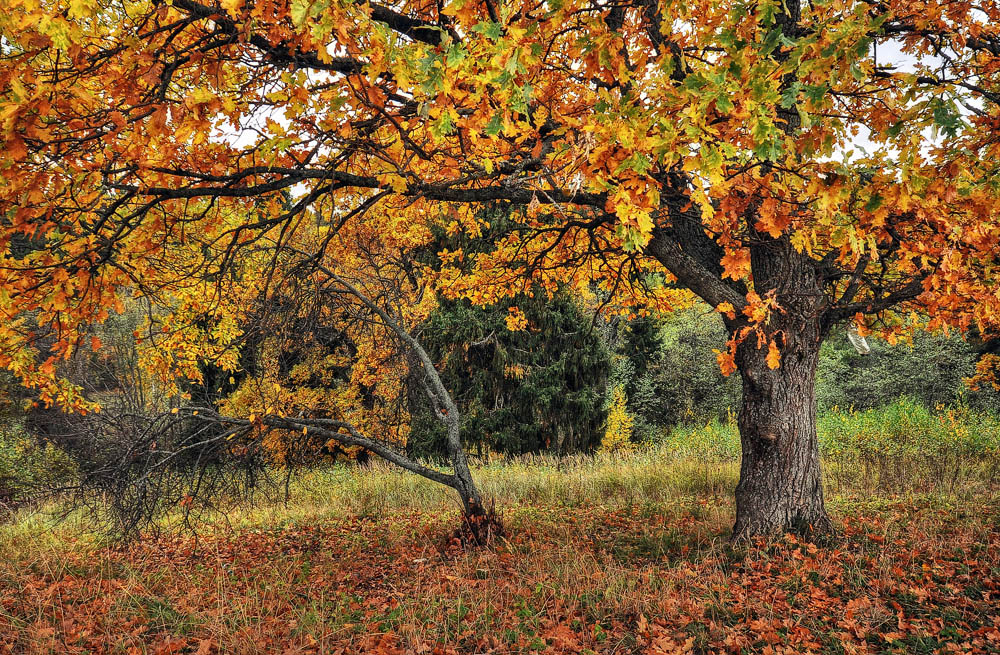 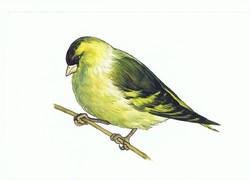 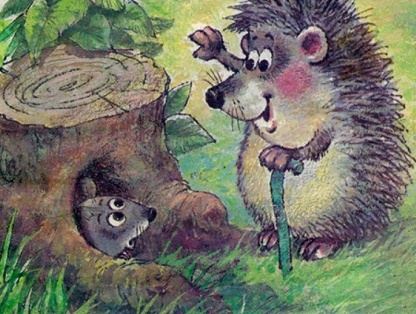 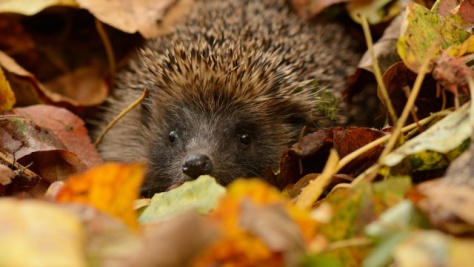 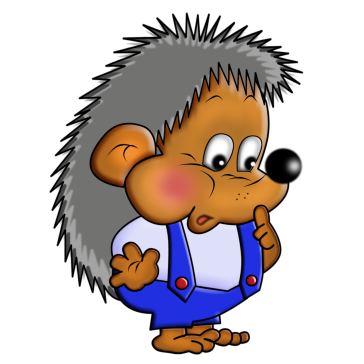 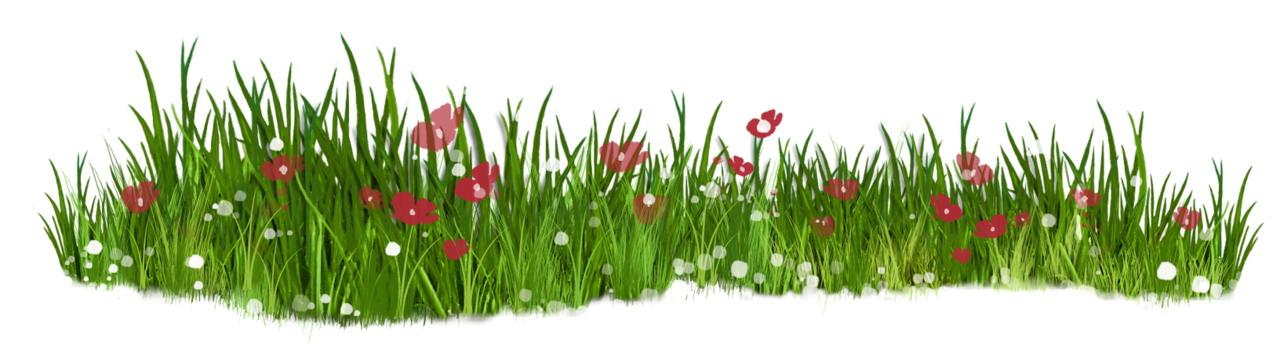 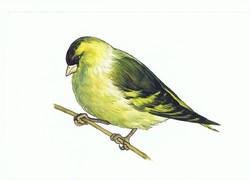 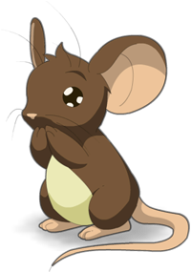 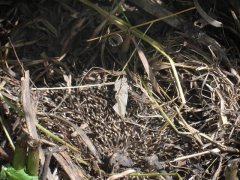 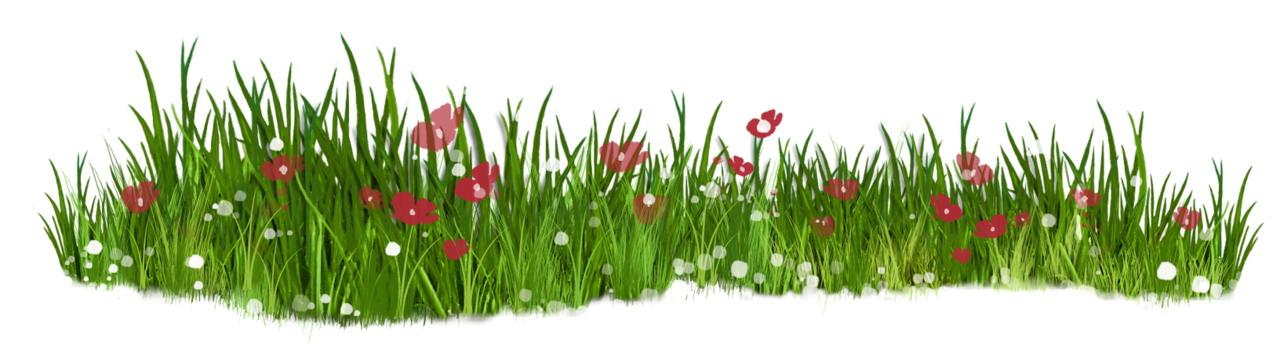 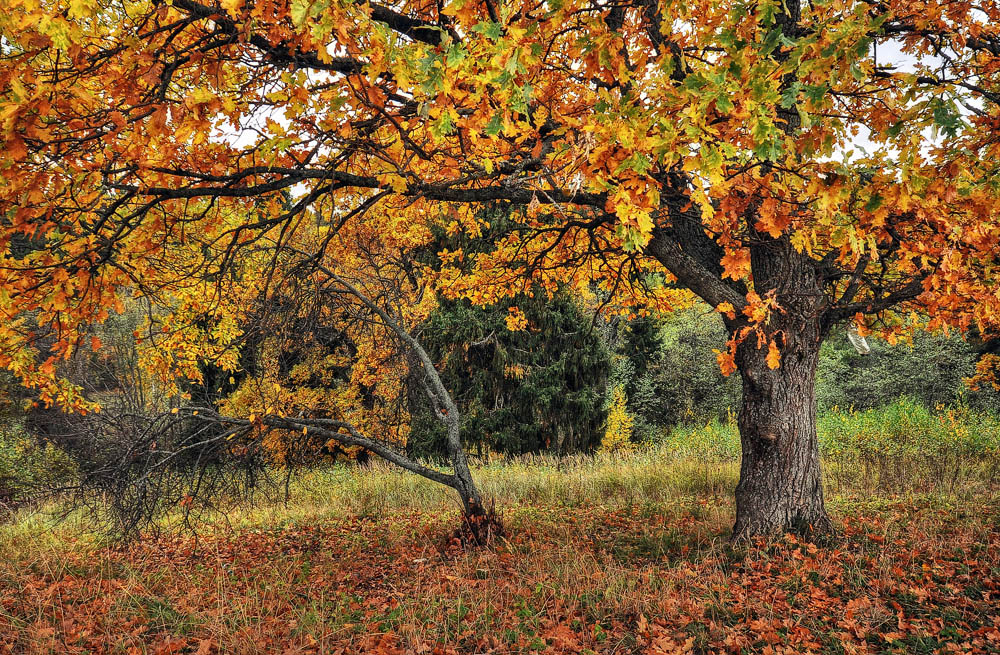 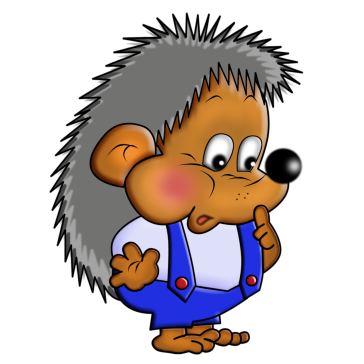 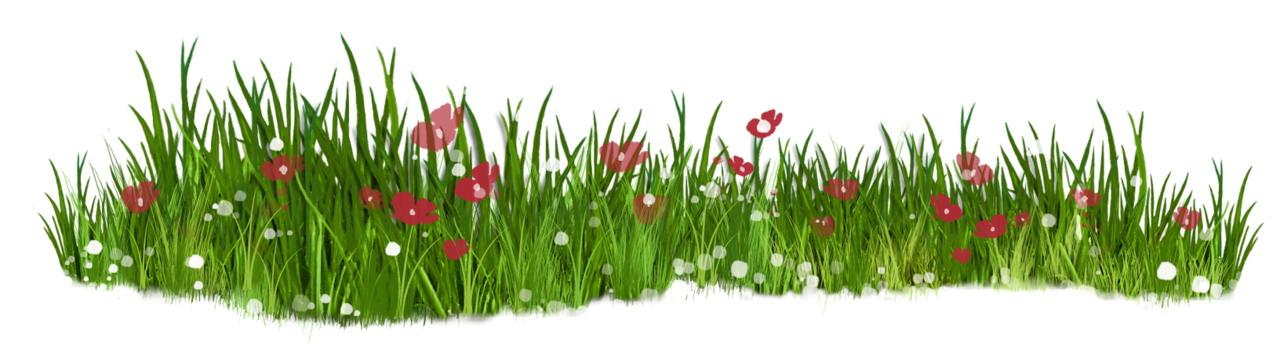 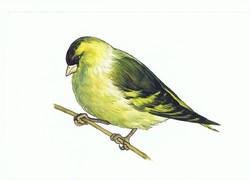 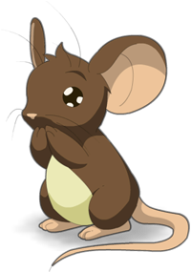 Задание от гостей  «Чистюлька»
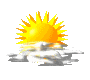 Ж  Ш  Ч  Щ
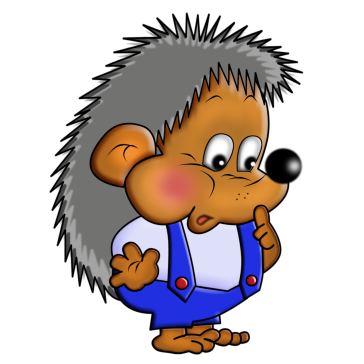 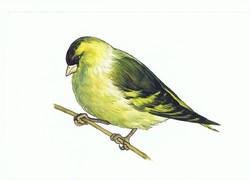 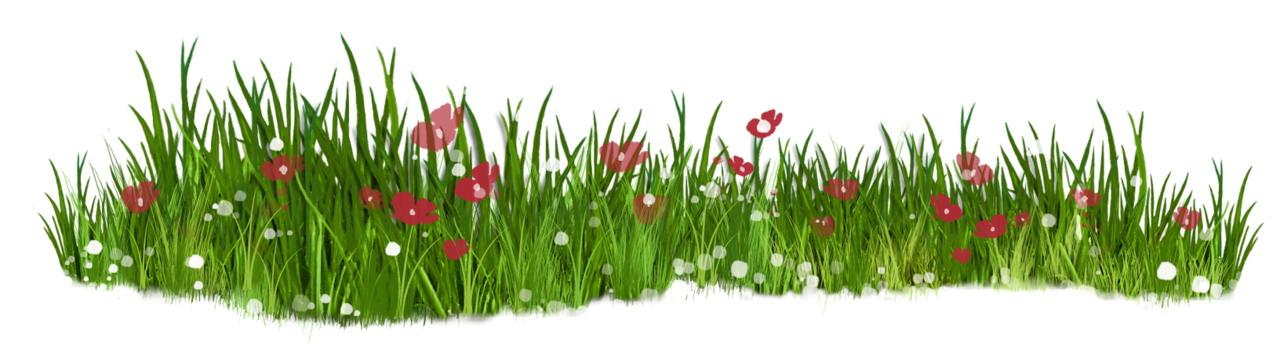 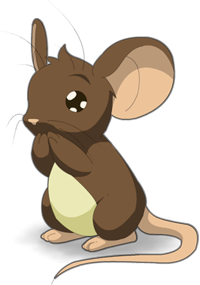 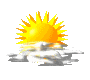 Работа по учебнику
С 13, упр 19
упр 20
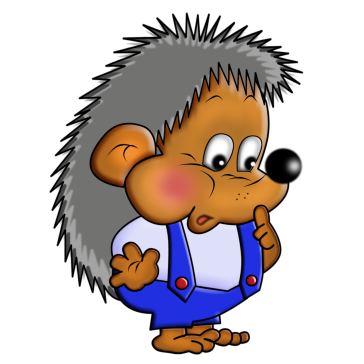 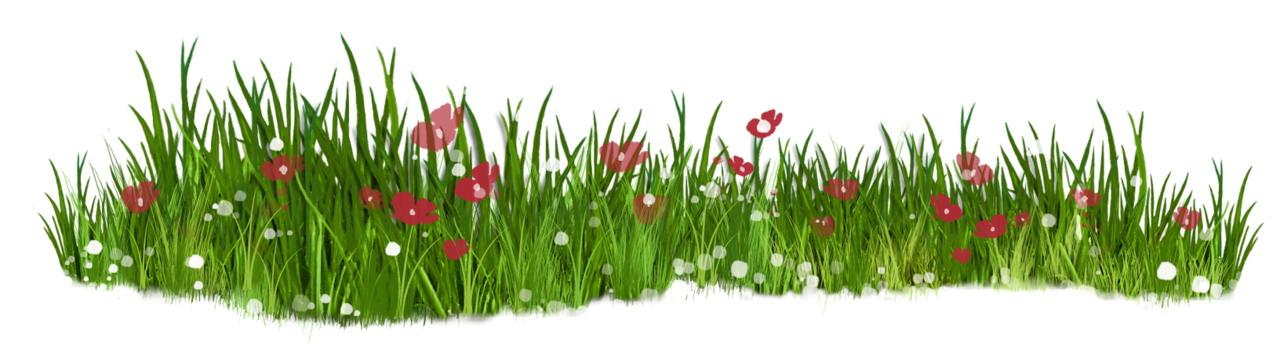 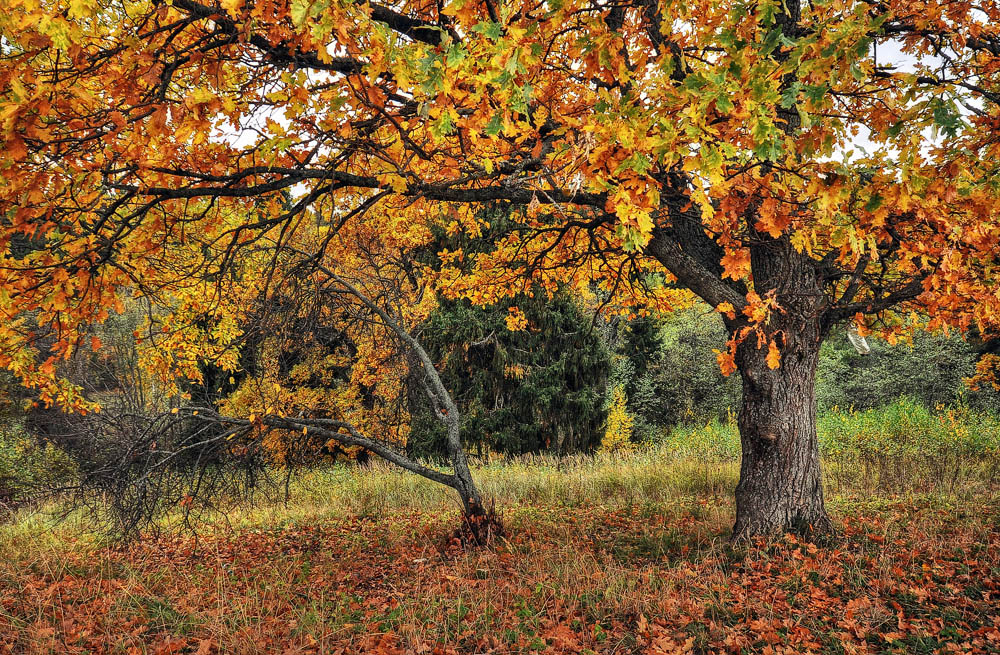 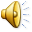 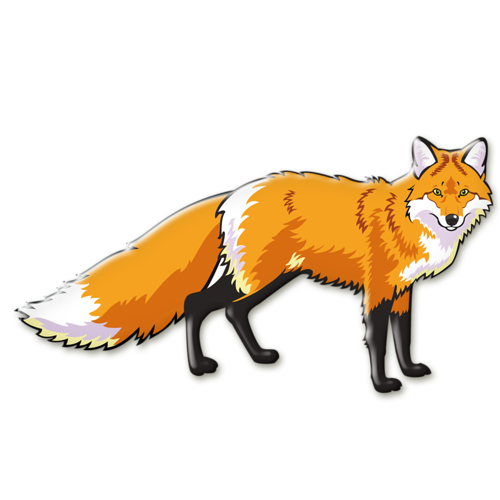 Физминутка
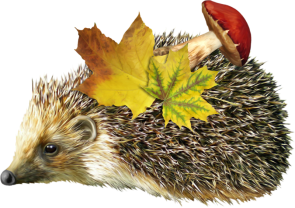 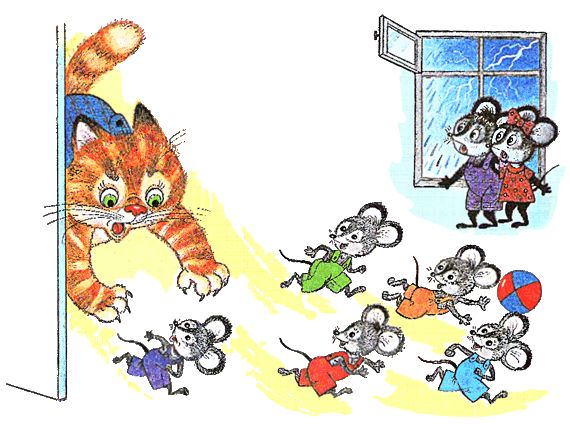 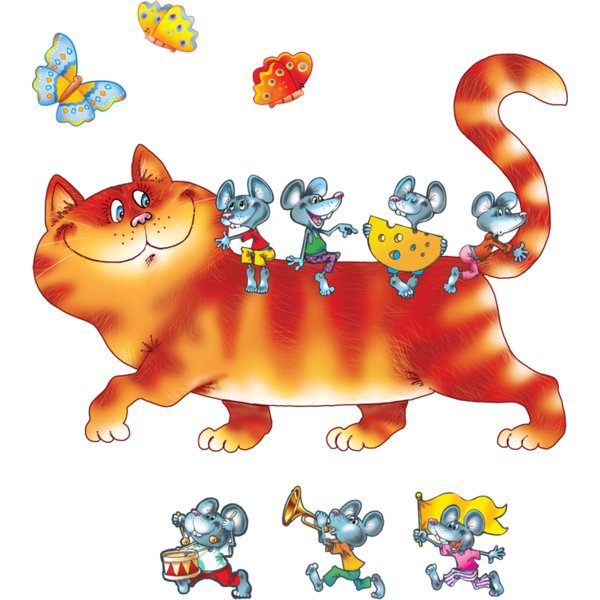 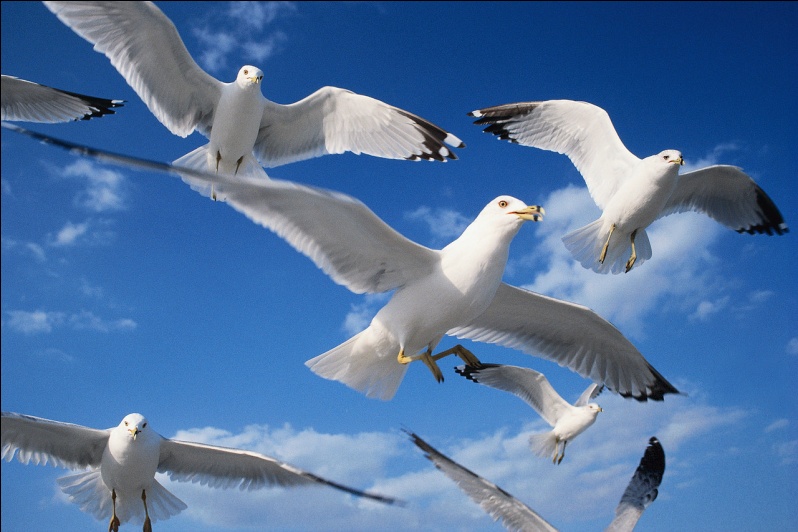 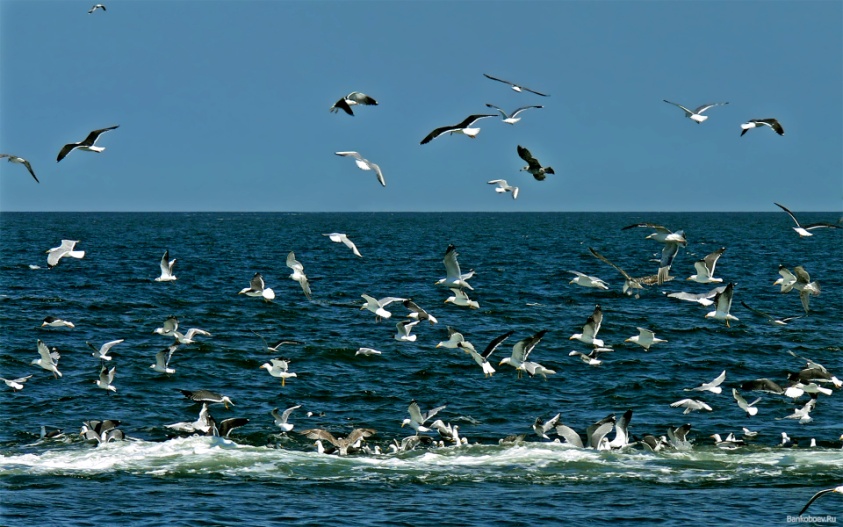 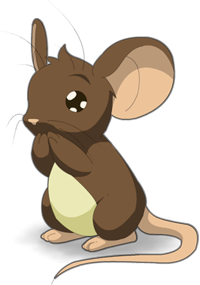 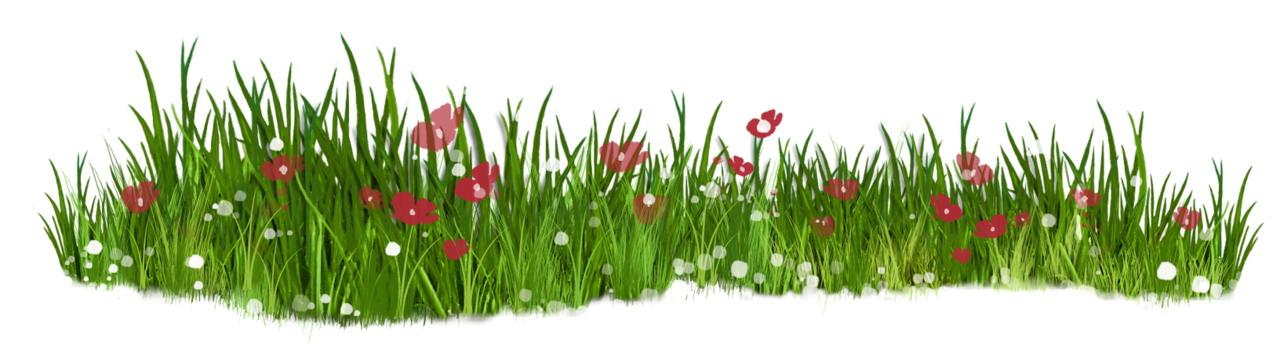 Проверка
Мыши дразнят кота.
Мыши дружат с котом.
Чайки кружат в небе.
Чайки летают над водой. 
	Чайки летают в небе.
	Чайки кружат над водой.
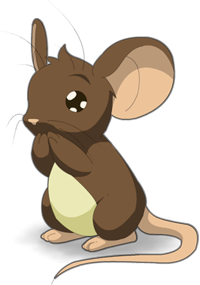 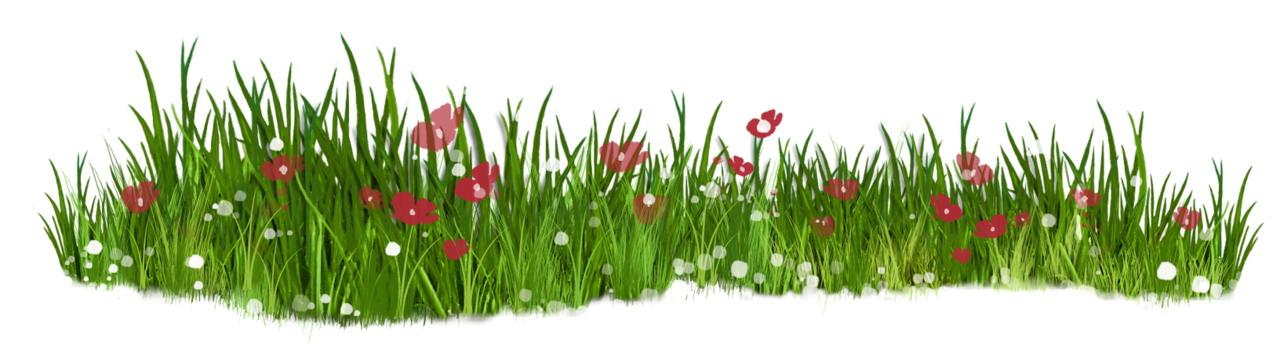 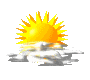 Просьба мышонка. Исправь ошибки.
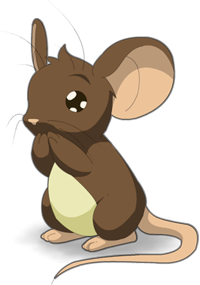 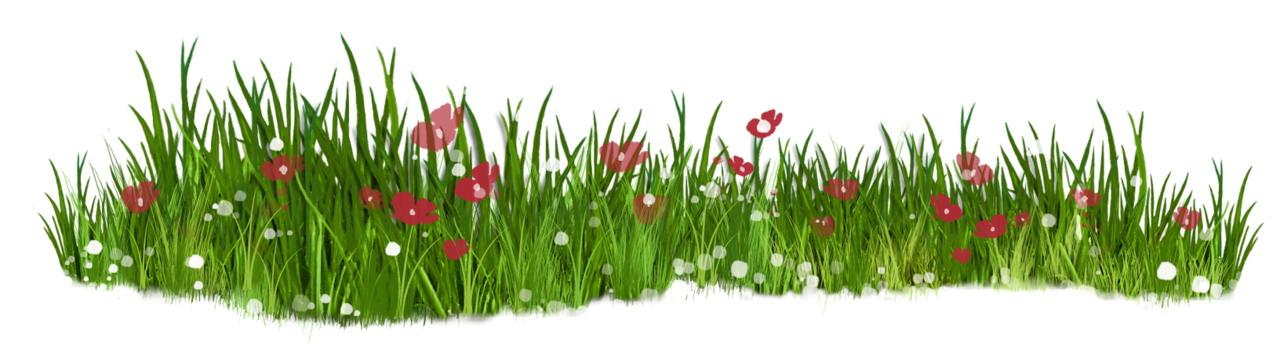 Проверка
Мы живём в чаще леса. Наши жилища расположены в чудесных местах: в сухих листьях, на ветвях дуба, под старым пнём. Кто, где живёт, если чижи строят гнезда не в старых пнях и не в траве, а мыши не живут в сухих листьях?
а
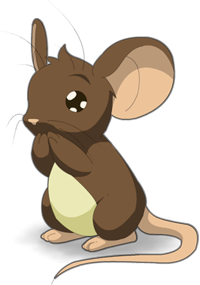 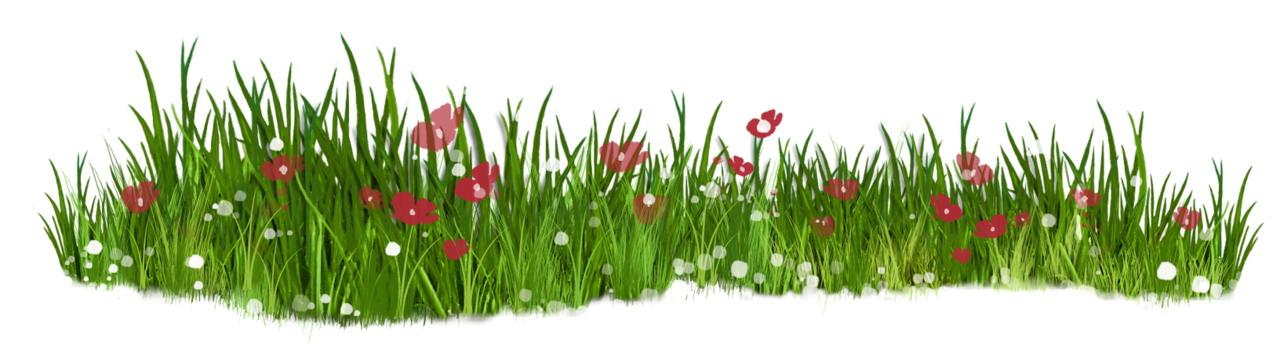 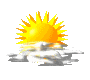 Задание Чижа
с
л
сл
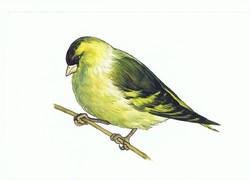 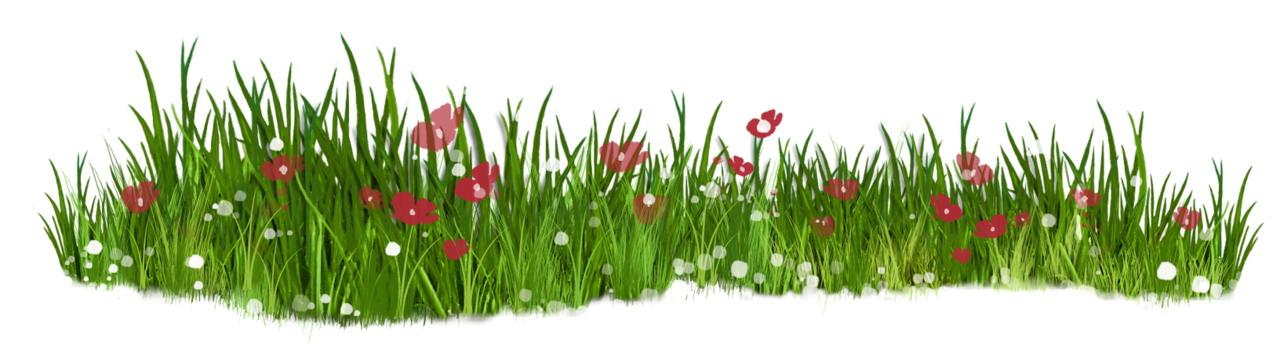 Проверка
Зимой с неба летят
 Человек долго смеётся, и тогда говорят, что ему в рот попала
 Берёзовая
 Катаются с горы зимой на длинных палках на ногах
 Часть колеса машины
 Чайная пара: блюдце и
снежинки
смешинка
роща
- лыжи
- шина
чашка
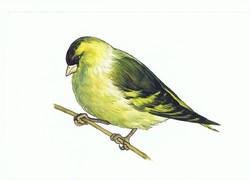 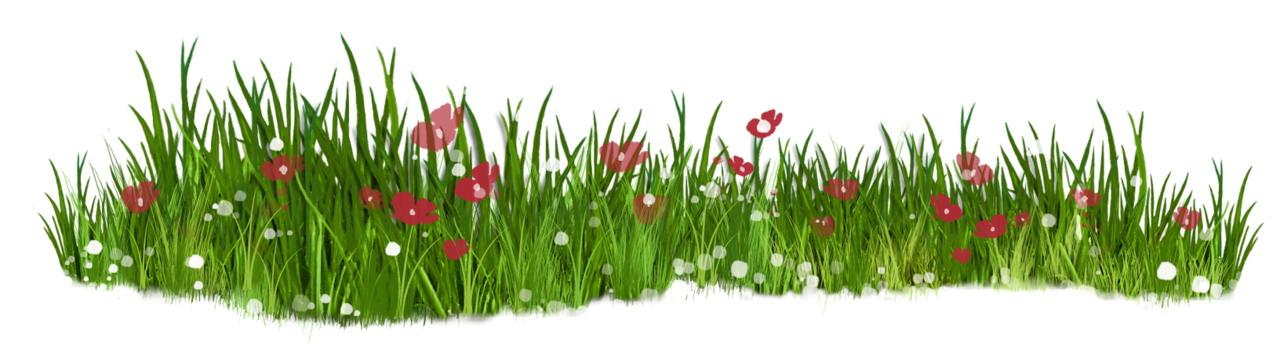 Проверка
В лесу                . В воздухе кружатся                       
                    . Птицы больше не               . По   небу                тучи.
тишина
пушистые
снежинки
кричат
мчатся
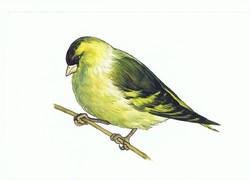 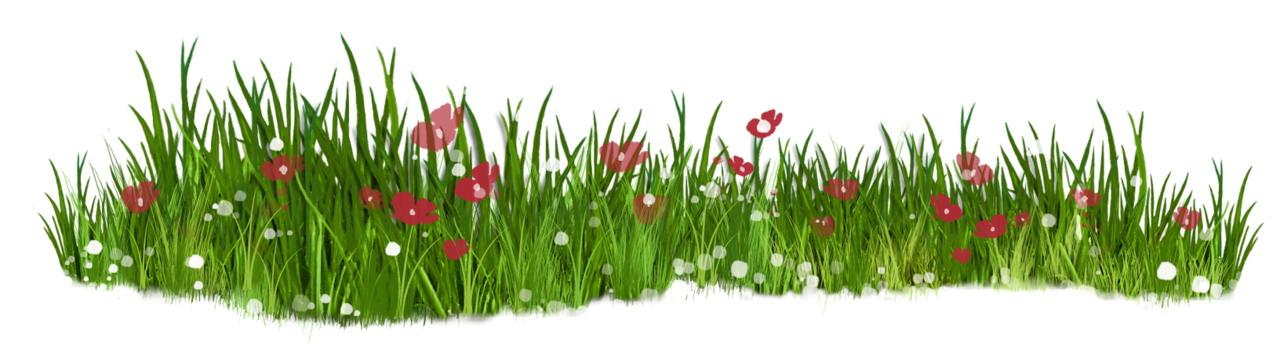 Подведение итогов и формулирование выводов.
 Понравился ли вам урок?  
- Что нового вы узнали?
- Слова, с какой орфограммой нам встречались?
- Какие правила русского языка помогали нам на уроке?
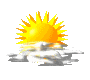 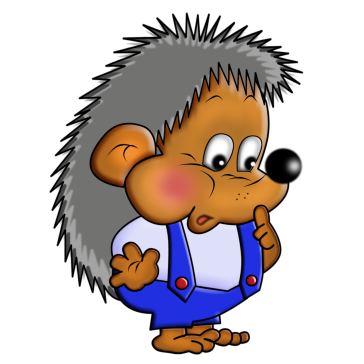 Д/з: карточки
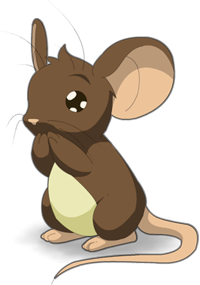 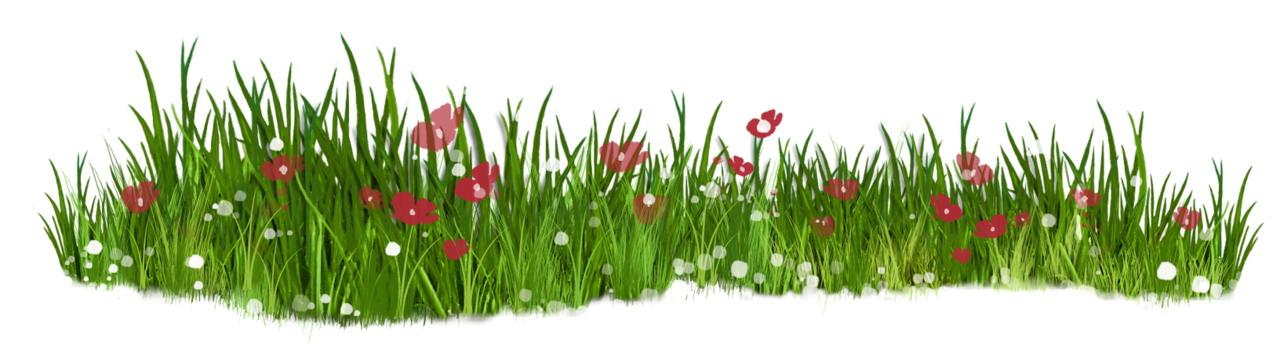 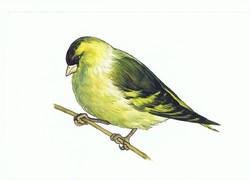 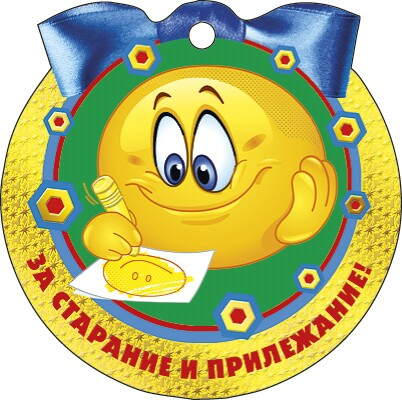 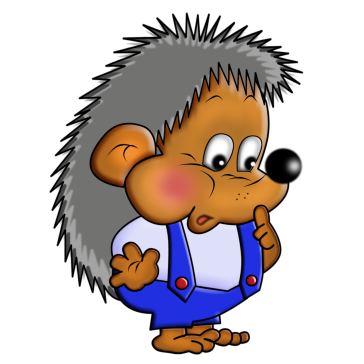 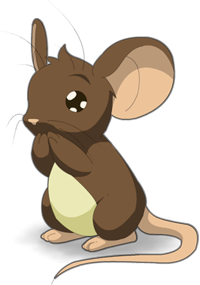 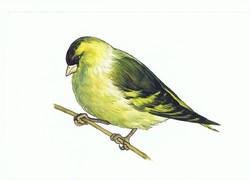 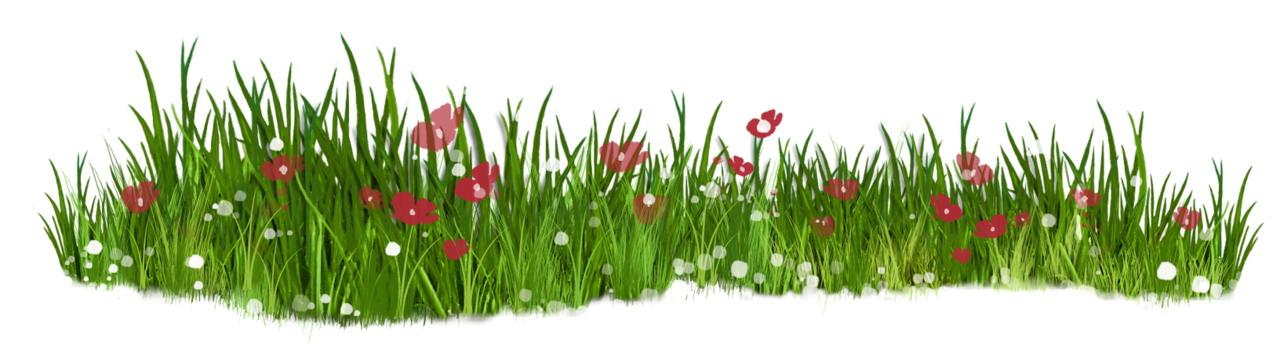